SKAL
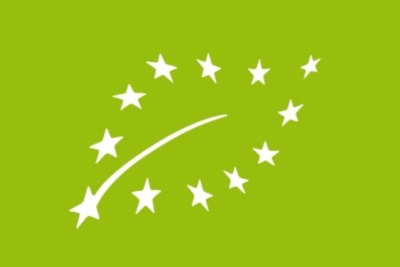 Gijs van strien
Pim van Laarhoven 
Sander Folen
Inhoud
doel
Certificaat voor biologische producten

Garanderen van naleven regelgeving 

Onafhankelijk toezicht op biologische productie 

bevorderen biodiversiteit
doelgroep
Bedoeld voor bedrijven die gewassen :
1. telen
2. verwerken
3. verpakken 
4. importeren
5.  verhandeld ( uitzonding supermarkt) 
6. opslaat
Wie keurt er?
Stichting SKAL 


Onafhankelijke inspecteurs ( 23 mensen)
Hoe vaak gekeurd?
Minimaal 1 x per jaar 

Inspectie cyclus van 3 jaar

2 jaar inspectie 

3e jaar her certificering
Hoe vaak gekeurd?
Naast jaarlijkse en herkeuring inspectie worden ook op andere wijzen gecontroleerd

Monsternames
Gerichte inspectie 
Keteninspecties
Jaarlijkse kosten inspectie
€ 254,00 Starttarief inspectie, vast bedrag
  € 102,00 Tarief per uur inspectietijd, werkelijk bestede tijd met een minimum van 1 uur
 €  102,00 Administratieve afhandeling inclusief rapportage voor elke extra locatie die in 1     bezoek geïnspecteerd word
Eisen
Voldoen aan Europese wetgeving 
Hele keten is Skal gecertificeerd 
Toelating onderzoek
Omschakelperiode
Waarom dit keurmerk?
Je mag biologische producten leveren
filmpje